Styles and CSS
David Douglas
Sam M. Walton College of Business, University of Arkansas

“Connecting scholarship and research with business practice”
1
Style and CSS Basics
Goal is to separate Style from Structure
Style rules express the style characteristics of an element
A set of style rules in an external document is a style sheet
Example of Style Section (sets <p> elements in the document to 24 point blue)
<head>
<style>
	P {color: blue; font-size: 24pt;}
</style>
…
2
Style and CSS Basics
A style rule is composed of two parts
Selector
Declaration




	
	h1   {color: red;}
Declaration
Selector
3
Style and CSS Basics
A declaration is composed of two parts
Property
Value 
Syntax is Property and colon, then value and semicolon to allow multiple declaration



	
h1	   {color: red;}
Value
Property
4
Style and CSS Basics
Style rules can be applied to an element
Style rules can be a section in a document
Style rules can be in a document external to the Web pages to which it can be applied
5
Style and CSS Basics
Style rules can be applied to an element similar to an element attribute

Example

<div style="font-family: 'Trebuchet MS'; Color: Navy; ">
6
Style and CSS Basics
Example of a Style Section to be used for a Web page that sets h1 and h2 to a particular font and color of navy—Type Selector
	<style>
		h1 , h2
		{
		    font-family: 'Trebuchet MS'; 
		    Color: Navy; 
		}
	</style>
7
Style and CSS Basics
Example of an external style sheet—referred to as a cascading style sheet—note that the content is the same as a Style Section but in a file with a .css extension
	<style>
		h1 , h2
		{
		    font-family: 'Trebuchet MS';        example.css
		    Color: Navy; 
		}
	</style>
8
Style and CSS Basics
Referencing an external cascading style sheet

	<head>
	<title….
	<link href="example.css" rel="stylesheet"
		type="text/css"   />
	</head>
9
Style and CSS Basics
Grouping Selectors

	h1 {color: red;}
	h2 {color: red;}

	can be grouped with elements separated by commas

	h1, h2 {color: red;}
10
Style and CSS Basics
Combining Declarations

	p {color: blue;}
	p {font-size: 12pt;}

	can be expressed as follows

	p {color: blue; font-size: 12pt;}
11
Style and CSS Basics
Using Descendant Selectors
Selects only <b> elements that are within <p> elements

	p  b {color: blue;}

	can be more than 2 selector elements

	ul li b {color: blue;}
12
Style and CSS Basics
Using the Class Attribute Selector




	.quote  {color: blue; margin: 30px;}
Reference the class

<p class="quote"> This….

Note that this allows any element to use the style whereas a general style for an element applies to every instance of the element
Flag Character
Declaration
Class Name
13
Style and CSS Basics
Making Class Selectors More Specific


	h1.quote  {color: blue; margin: 30px;}

restricts the use of the quote to the <h1> element
14
Style and CSS Basics
Using the id Attribute Selector




	#preface  {color: blue; margin: 30px;}
reference the element

<p id="preface"> This….

Note that the id value uniquely identifies this one <p> element  to which the rule applies
Flag Character
Declaration
Class Name
15
Style and CSS Basics
CSS font measurement units
16
Style and CSS Basics
CSS font measurement units (cont)
17
Style and CSS Basics
Absolute Font Size Keywords
xx-small
x-small
small
medium
large
x-large
xx-large
Relative Font Size Keywords
smaller
larger
18
Style and CSS Basics
Fonts
Family  	{font-family: san-serif;}
arial, courier …..
Shortcut property designation
p {font: 12pt arial bold;}
Text Spacing Properties
text-align
text-indent
…
Text –decoration properties
none, underline, overline, line-through, blink
19
Style and CSS Basics
Fonts
Vertical alignment   {vertical-align: super;}
baseline, sub, super, top, text-top, middle, bottom, text-bottom, percentage
Transforming case	{text-transformation: uppercase}
capitalize, uppercase, lowercase, none
20
Style and CSS Basics
Visual Formatting Model
Block elements
<body> ,<h1>, <div> <p>…
Allows specification of margin, border, and padding for all block-level elements
Inline elements
List-item
21
Style and CSS Basics
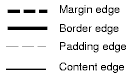 22
Style and CSS Basics
Box specification example

	p {margin-left; 2 em;
		margin-right; 2 em;
		padding-left;  2 em;
		padding-right; 2 em;
		border-right; solid thin black;
		background: white}
23
Style and CSS Basics
Special Box Properties
width
height
float
clear

		div {float: left; width: 200px;}
24